OKSİDATİF FOSFORİLLENMENİN İNHİBİSYONU
Oksidatif Fosforillenmenin İnhibisyonu
Oksidatif fosforillenme, tüm basamaklarda çeşitli inhibitörler tarafından inhibisyona uğrama  eğilimindedir. Bu inhibitörler, solunum zincirinde yer alan her elektron taşıyıcısının redoks durumu hakkında bilgi edinmek, elektronların akış sırasını belirlemek ve oksidatif fosforillenmenin mekanizmasını aydınlatmak amacı ile kullanılmaktadır.
Solunum Zinciri İnhibitörleri
Barbitürat içeren; amital, rotenon ve bir antibiyotik olan pierisidin A
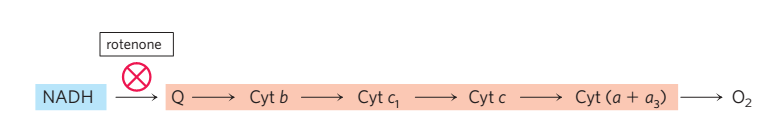 Solunum Zinciri İnhibitörleri
Oksalaasetat ve Malonat
Karboksin ve Tenoiltrifluroaston (TTFA)
Solunum Zinciri İnhibitörleri
Antimisin A
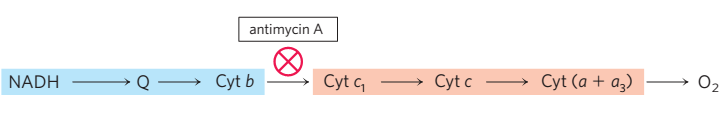 Solunum Zinciri İnhibitörleri
Siyanür (CN-) ve Azid (N-3)
CO
Fe+2
Fe+3
Sitokrom oksidazı hem a3 bölgesinde Fe atomlarıyla reaksiyona girerek enzimi inhibe eder
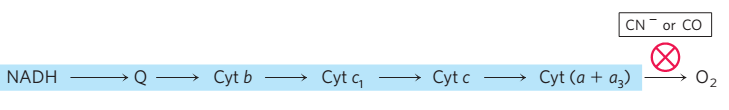 ATP Sentaz İnhibitörleri
Oligomisin
F0 bölümünden proton akışını engelleyerek ATP sentazı inhibe eder.
Disiklohekzilkarbodiimid (DCCD)(karboksil gruplarıyla reaksiyona girerek kovalent yan ürün oluşturur)
Eşleşmeyi (pH gradyanını) Bozan İnhibitörler
2,4-dinitrofenol (2,4-DNP), dikumarol, 
Karbonilsiyanid-p-trifluorometoksi-fenilhidrazon (FCCP)
Eşleşmeyi (pH gradyanını) Bozan İnhibitörler
2,4-dinitrofenol (2,4-DNP), dikumarol, 
Karbonilsiyanid-p-trifluorometoksi-fenilhidrazon (FCCP)
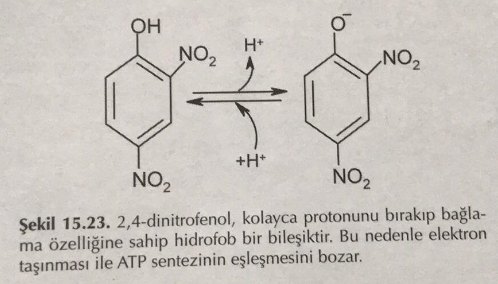 Eşleşmeyi (pH gradyanını) Bozan İnhibitörler
NADH veya FADH2’nin oksidasyonu sırasında solunum zinciri ile e taşınması normal olarak ilerlediği halde, açığa çıkan protonlar bu bileşikler tarafından taşındığı için proton gradyanı bozulur. Bu olay, aşırı NADH oksidasyonu ve O2 tüketimine yol açar.
Bu arada açığa çıkan enerji ATP’ye dönüştürülemediği için ısı şeklinde serbestleşir.
Eşleşmeyi (pH gradyanını) Bozan İnhibitörler
Bu durum, özellikle kış uykusuna yatan ve vücut sıcaklıklarını belirli bir düzeyde koruması gereken hayvanlar ve yeni doğanlar için önem taşımaktadır.
Bu canlılarda özel bir yağ dokusu bulunmaktadır.
Eşleşmeyi (pH gradyanını) Bozan İnhibitörler
Bu dokuda çok sayıda mitokondri olması, hem grubu taşıyan sitokrom sayısının da fazla olmasına yol açar.
Görünür ışığı absorplama özelliği olan bu bileşikler nedeni ile bu özel yağ dokusuna kahverengi yağ dokusu denir.
Yeni doğanların ense ve üst sırt bölgesinde bulunan bu doku titremesiz termojenez fonksiyonuna sahiptir.
Eşleşmeyi (pH gradyanını) Bozan İnhibitörler
Titreme sırasında olan kas kasılmaları sonucunda ATP’nin yanı sıra ısı da oluşur. 
Titremesiz termojenez ise titreme için kas kasılmaları olmaksızın ısı oluşumu için hormonal uyarıdır.
Bu süreç hormon dürtüsü ile yağ dokusunda depolanan trigliseridlerden yağ asitlerinin açığa çıkması ile başlar.
Eşleşmeyi (pH gradyanını) Bozan İnhibitörler
İnsanda çeşitli dokularda bulunan UCP2

 iskelet ve kalp kasında bulunan UCP 3 ise termojenezde rol almaz.
ATP-ADP Translokaz İnhibitörleri
Atraktilozid (bitki glikozidi), proteinin sitozolik nükleotid bağlama bölgesine bağlanarak ADP’nin mitokondriye girişini,
Bongrekik asit (çürümüş hindistan cevizinde bir mantar tarafından sentezlenen çok doymamış bir ya) mitokondriyal nükleotid bağlama bölgesine bağlanarak ATP’nin mitokondriden çıkışını inhibe eder.